Booster Studies
Y. Wang

April 1, 2021
Partial UITF Beamline
ITVM703
30 deg.
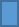 Gun
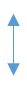 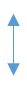 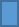 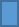 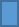 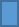 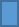 z
Booster
Solenoids
MDS201
Quads
MDML601
ITVM601
Beam Conditions
Gun HV: 130/200 KeV
Chopper:  off
Buncher: negative slope zero crossing
Booster: on crest
Solenoids & quads: beam centered
Apertures #3 & #4: beam centered
Beam to MeV Spectrometer Dump
Beam Images with Gun HV at 130 KV
2-cell on  (gset at 2.5 MV/m)
7-cell on (gset at 7.5 MV/m)
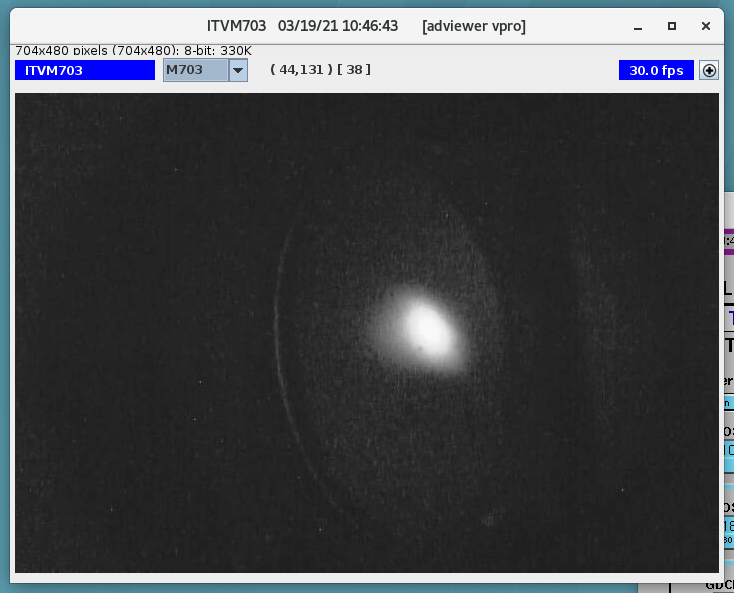 Stable 6.3 MeV/c Beam with Gun HV at 130 KV(2-cell Gset at 2.5 MV/m, 7-cell Gset at 7.5 MV/m)
Beam Images with Gun HV at 200 KV
2-cell on (gset at 2.5 MV/m)
7-cell on (gset at 7.5 MV/m)
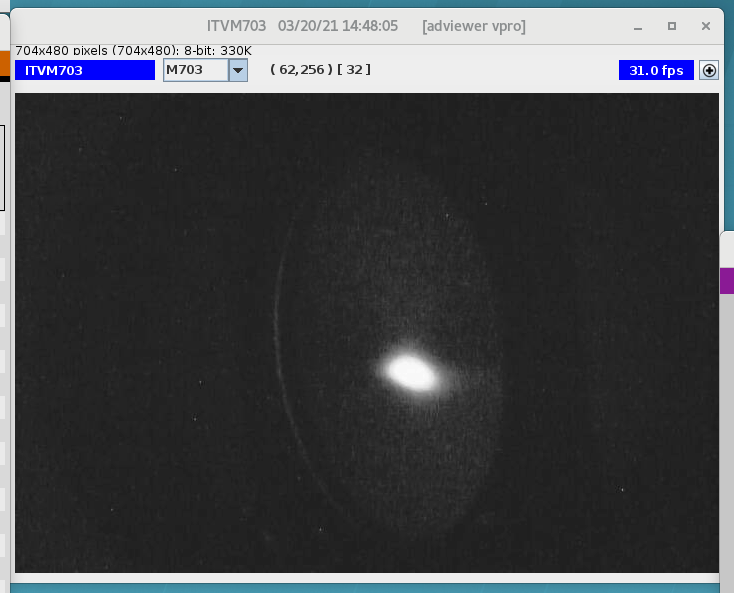 Stable 6.3 MeV/c Beam With Gun HV at 200 KV(Gu HV at 200 KV, 2-cell Gset at 2.5 MV/m, 7=cell Gset at 7.46 MV/m)
Gradient Calibration of 2-Cell Cavity
Preparation for beam:
All solenoids: beam centered
7-cell cavity: off and detuned
MQJM501/502/503/504: beam centered
MQJM701/703: cycled at zero field
Good beam to ITVM601
Good beam to ITVM703
At each gset: on crest, beam centered, beam path unchanged
Beam Momentum with 2-Cell On(Gun HV at 200, 7-cell Off)
Beam KE Gain from 2-Cell Cavity(Gun HV at 200 KV, 7-cell off)
Calculated Effective Length of 2-Cell Cavity
Beam Momentum vs 2-Cell Gradient(Gun HV at 200 KV, 7-cell Gradient at 12 MV/m)
Nonlinearity of 2-Cell Cavity
Beam is not fully relativistic
at entrance or exit of the 2-cell cavity.
Energy gains from the 2-cell and the 7-cell 
are not simple arithmetic.
Gradient Calibration of 7-Cell Cavity
Preparation for beam:
All solenoids: beam centered
2-cell cavity: on crest, gset at 2.5 MV/m
MQJM501/502/503/504: beam centered
MQJM701/703: cycled at zero field
Good beam to ITVM601
Good beam to ITVM703
At each gset: on crest, beam centered, beam path unchanged
Beam Momentum after 7-Cell Cavity (Gun HV at 200 KV, 2-cell Gset at 2.5 MV/m)
Beam KE Gain from 7-Cell Cavity (Gun HV at 200 KV, 2-cell Gset at 2.5 MV/m)
Beam Momentum with 7-cell On(Gun HV at 200 KV, 2-cell Off)
Calculated Effective Length of 7-Cell Cavity
Recommended Settings(Gun HV at 200 KV)
2-cell cavity gradient: 2.5 MV/m
Kinetic energy gain: 334.5 KeV.

7-cell cavity gradient: 7.46 MeV/m
Beam momentum after Booster: 6.3 MeV/c

Beam stability
No beam motion observed on spectrometer viewer ITVM703
Correctors & Viewer Used (for x/y Coupling and Kicks Studies)
MHBK403H&V: 20.5” upstream
ITVM201: 10.5” downstream
No other magnets between MHBK403 and ITVK201
90”
10.5”
20.5”
z
MHBK403H&V
ITVM201
Booster
Booster and Upstream MHB403H&V
Fcup and Viewer
Booster
Ion Pump
MHBK403H&V
Booster and Downstream ITVM201
Booster
ITVM201
Ion pump
ITVM201 Calibration
ITVM201 Calibration
Assume 1 pixel in x plane is equal to 1 pixel in y plane
θ
z
ITVM201
x
X/Y Coupling Baseline
Booster: off and detuned
MHB403H&V: steer beam horizontally and vertically
Measure beam positions on ITVM201
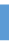 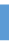 MHB403H&V
2-cell
ITVM201
7-cell
X/Y Coupling Baseline(Booster Off and Detuned)
y
y
6.7°
7.8°
x
x
3.7°
4.2°
ITVM201
Gun HV at 200 KV
Gun HV at 130 KV
X/Y Coupling Caused By Booster
Beam Deflection from Booster
Measure beam positions on ITVM201 with cavities on/off 
Calculate angular displacements
1946.86
1116.17
θ
2-cell
7-cell
ITVM201
Beam Deflection Caused by Booster
Some Observations with Gun HV at 200 KV
2-cell and 7-cell are not perfectly aligned: need to adjust MHBK403H by 0.1 Gcm, and MHBK403V by 1.6 Gcm after beam centering 2-cell cavity.
When moving the incoming beam horizontally and vertically with the 2-cell cavity on only and on crest, the exit beam moved accordingly. When the cavity phase was adjusted by -16 degrees the exit beam movement started to change polarity. No polarity changes were observed when the phase was increased.														
When moving the incoming beam horizontally and vertically with both cavities on and on crest, the exit beam moved in opposite direction. When the 7-cell cavity phase was adjusted by +10 degrees the exit beam movement started to change polarity. No polarity changes were observed when the phase was decreased. And -/+ 20 degrees adjustment of 2-cell phase did not affect it.													
When the incoming beam moves horizontally and vertically with the 7-cell cavity on only and on crest, the exit beam move accordingly. When the 7-cell cavity phase was adjusted by -20 degrees, the exit beam movement started to change polarities. No polarity changes were observed when the phase was increased.
To Do list
Bunch Length
Energy Spread
Adiabatic Damping 
(Emittances Measurements)